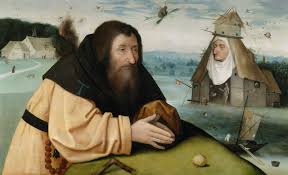 The Temptation of Saint Anthony
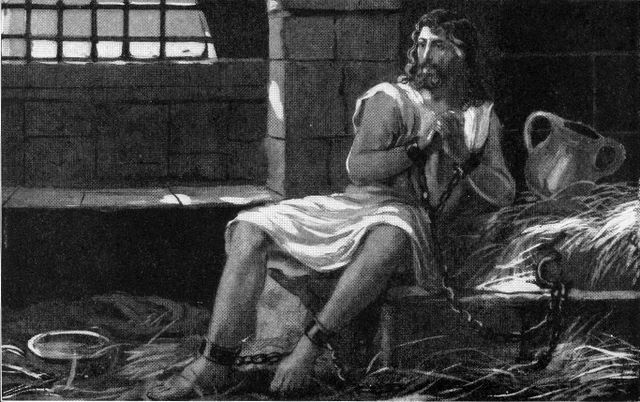 THE QUESTION
Verbalize your doubts
Go to the source
Never give up things you don’t have doubts about
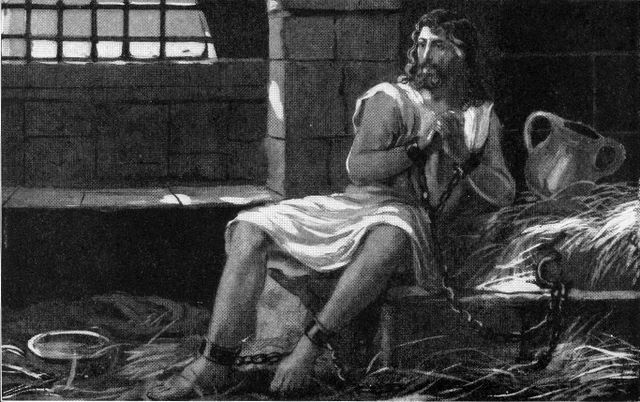 THE QUESTION
THE ANSWER
THE PRAISE